Exercise 13
Phyla Platyhelminthes and Nematoda
In this lab exercise, you observed the wide diversity of animals in the phyla Platyhelminthes and Nematoda. You will be expected to recognize each group and their distinguishing characteristics. Consult your lab manual for the role of each in its environment, the structures that you will need to recognize on each specimen, and their functions.  Pay attention to which are parasites and which are free-living. As in all exercises, concentrate on those structures in bold face type and those that you were asked to label on your diagrams.
Planaria whole mount
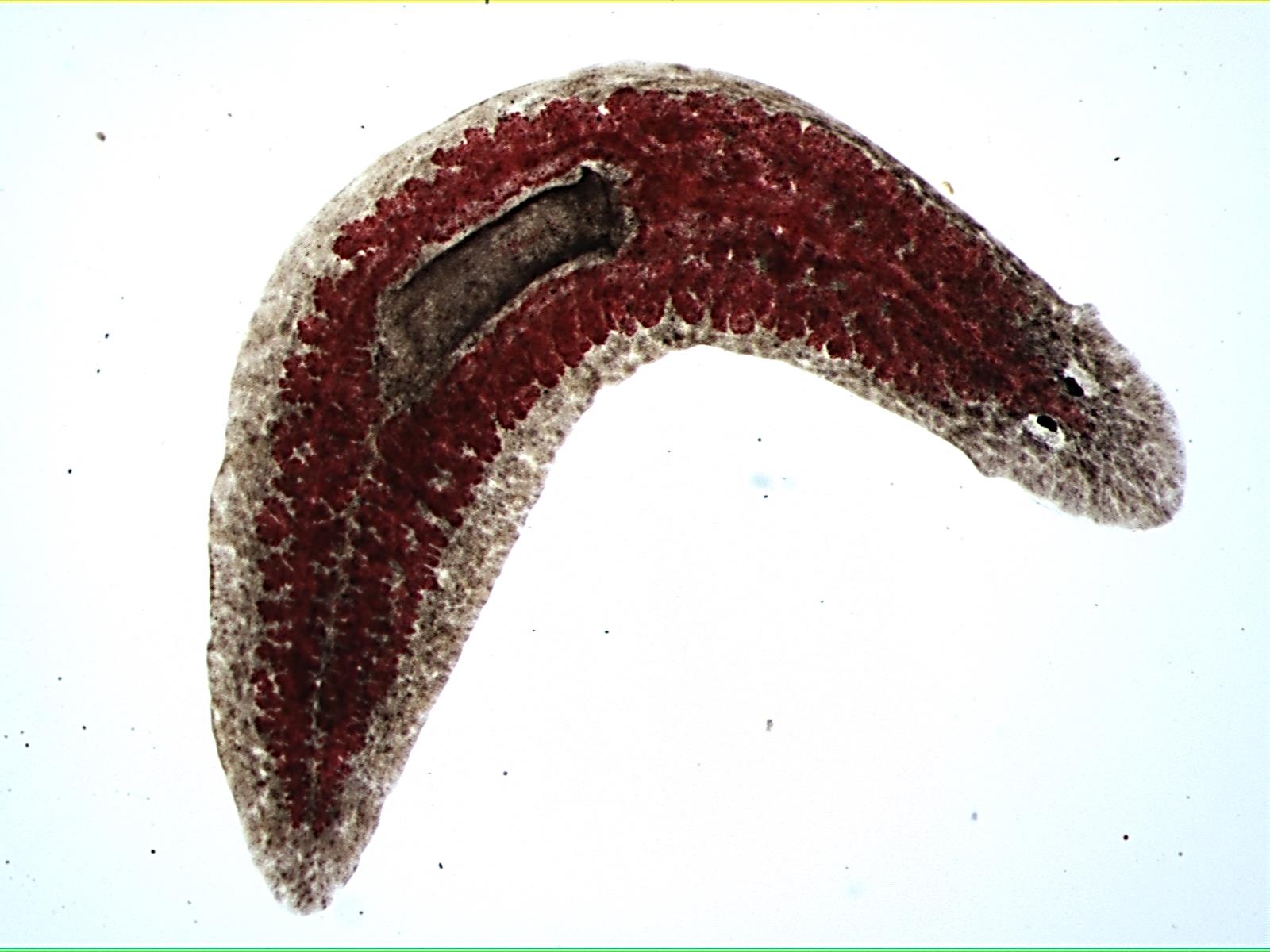 Planaria whole mount
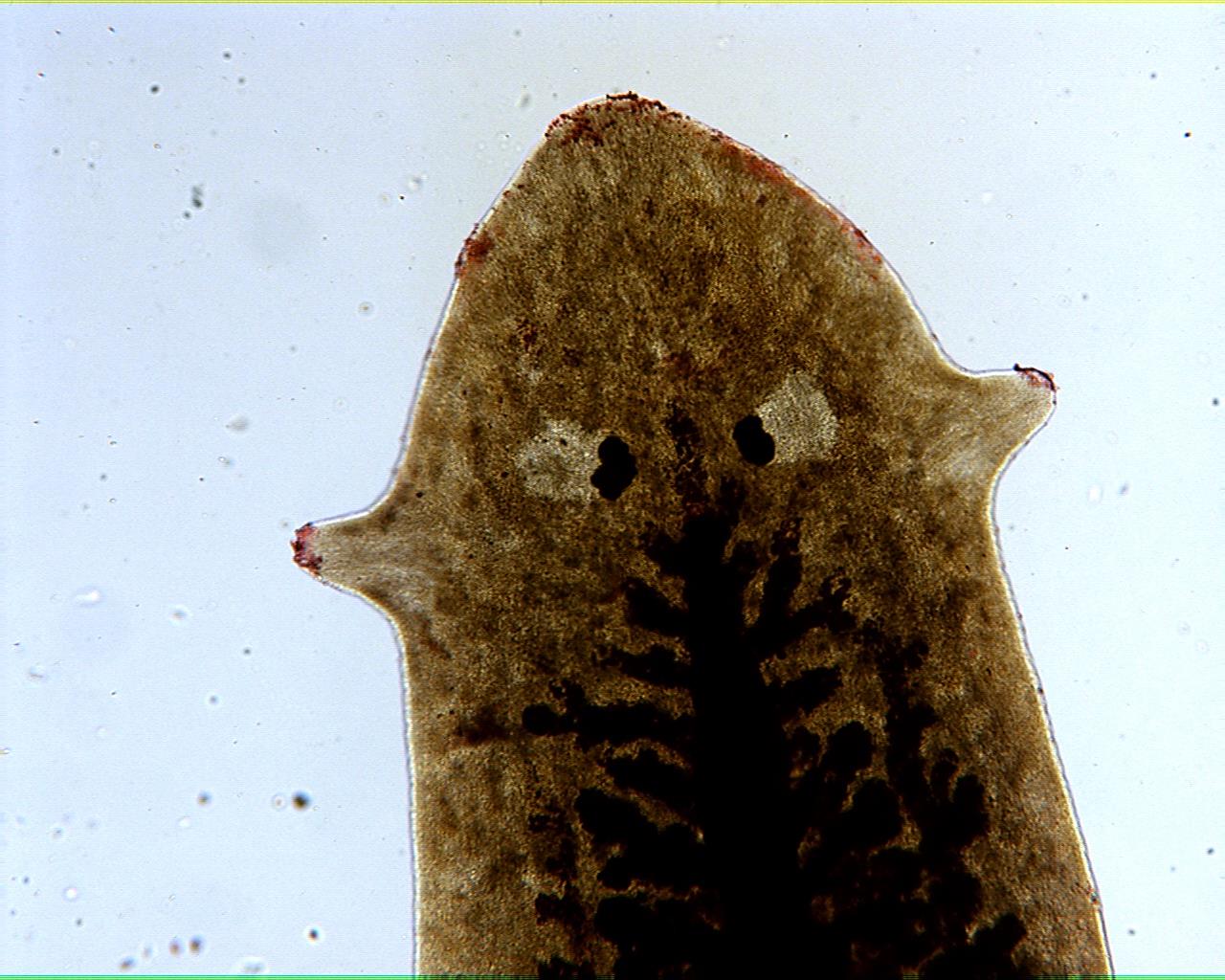 Planaria xs 40X
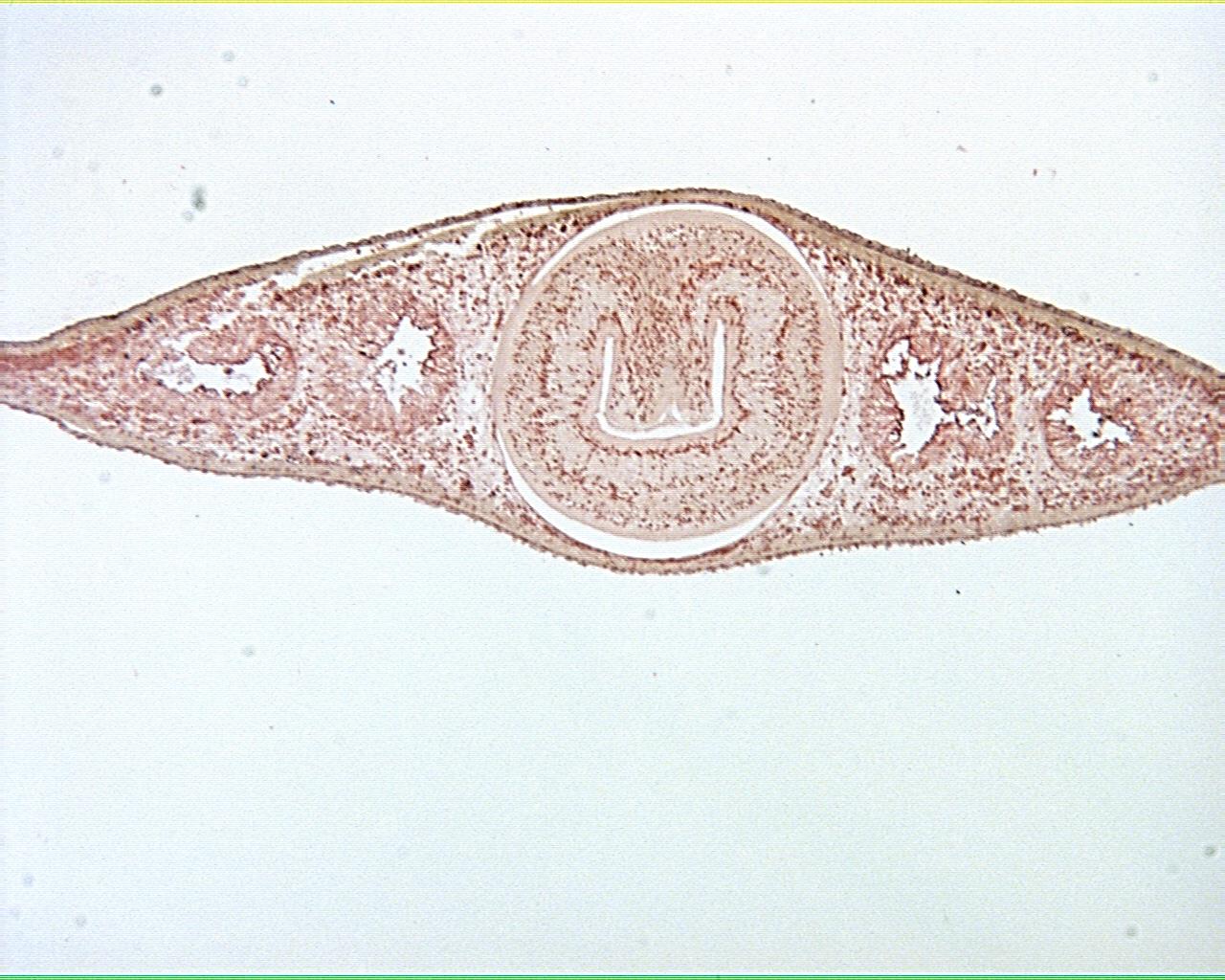 Planaria xs 100X
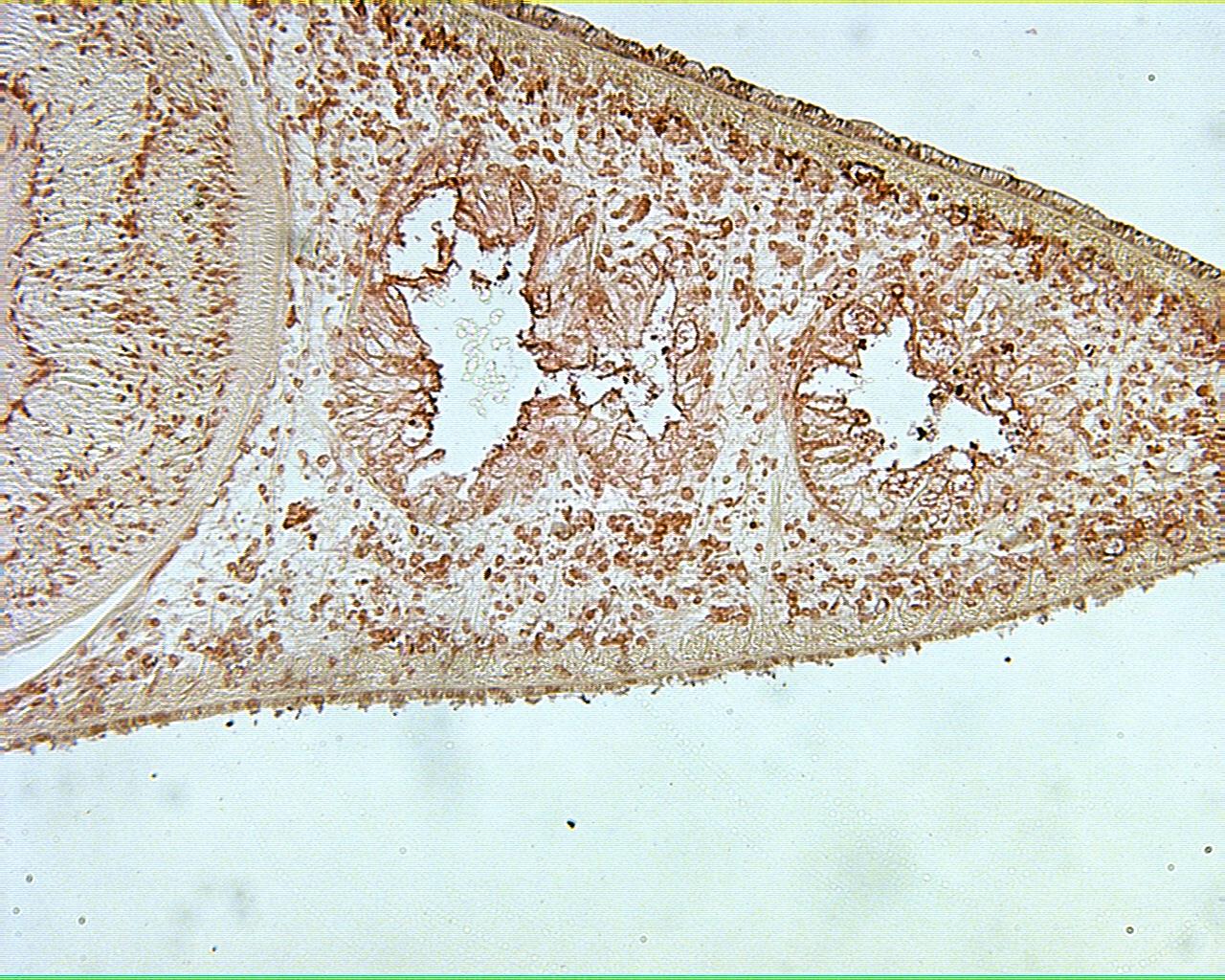 Planaria xs 400X
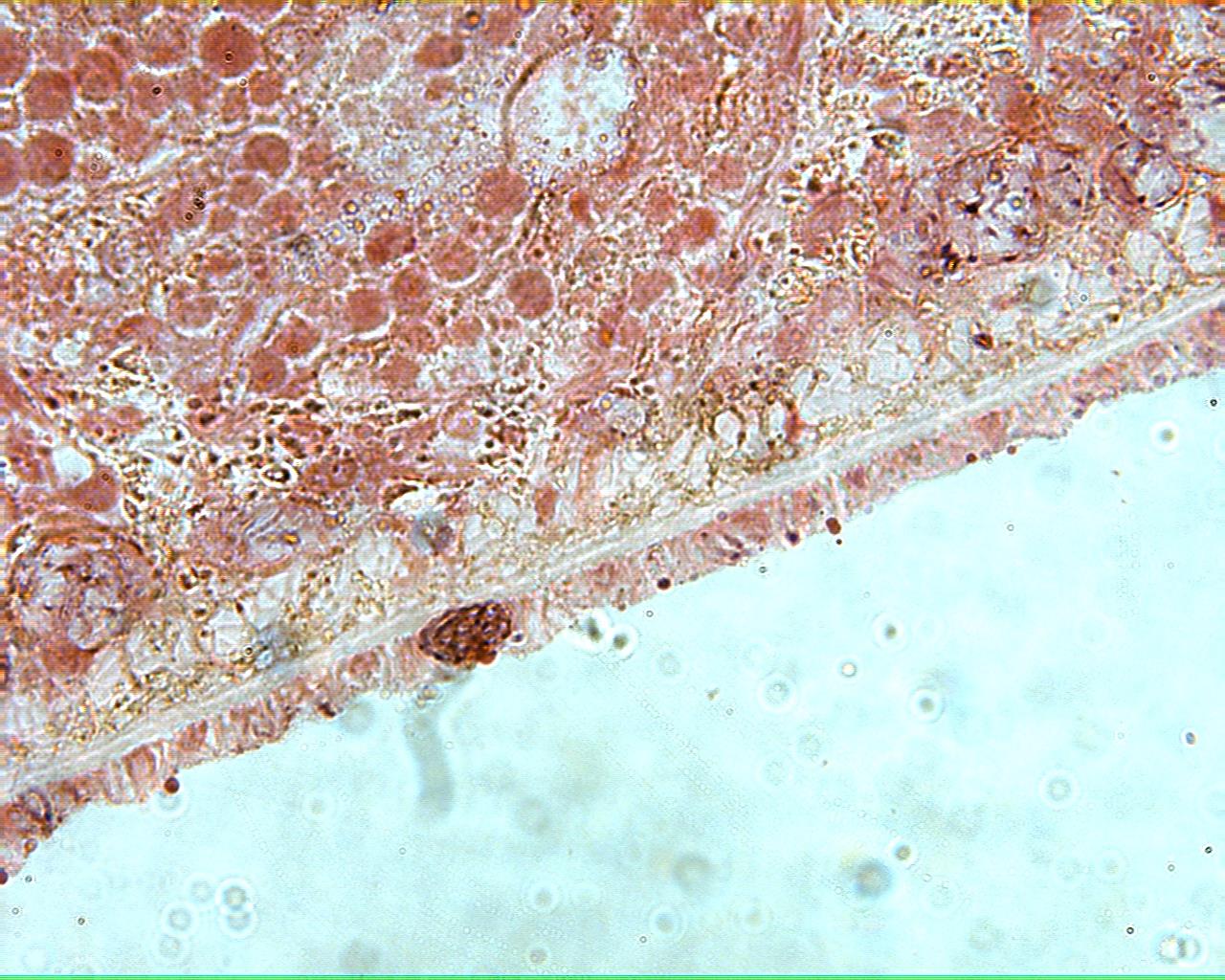 Fasciola whole mount
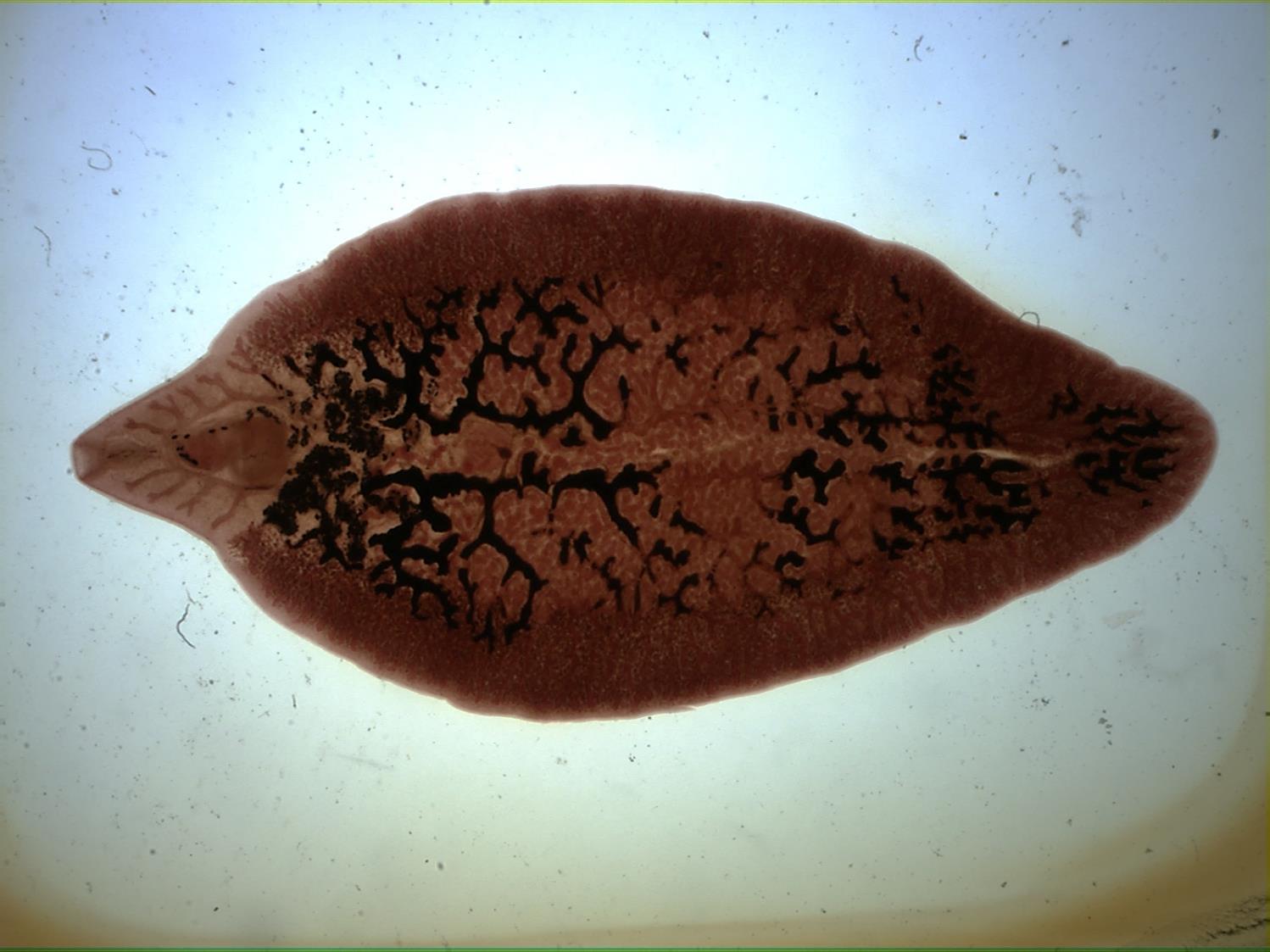 Schistosoma male and female 40X
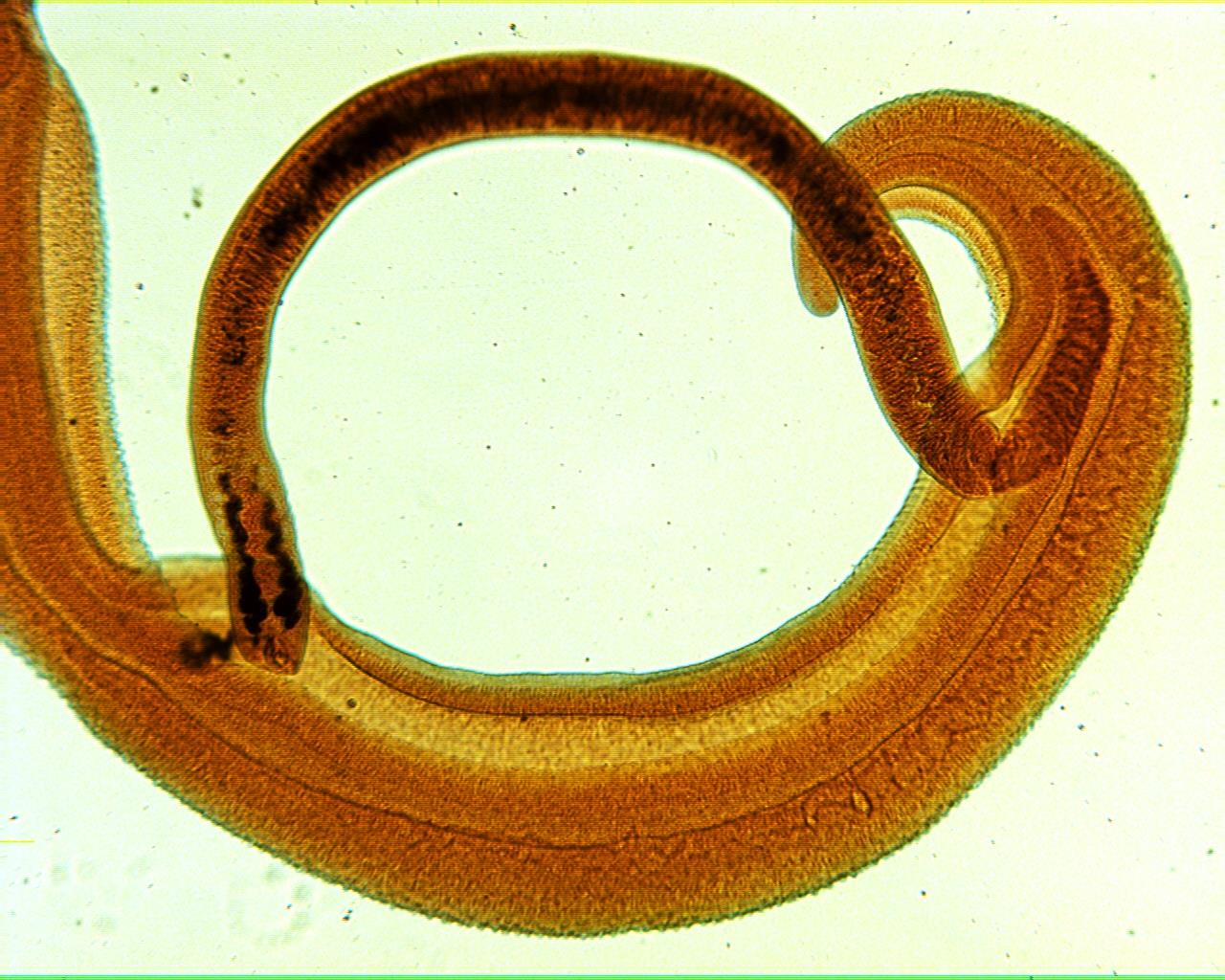 Schistosoma male and female
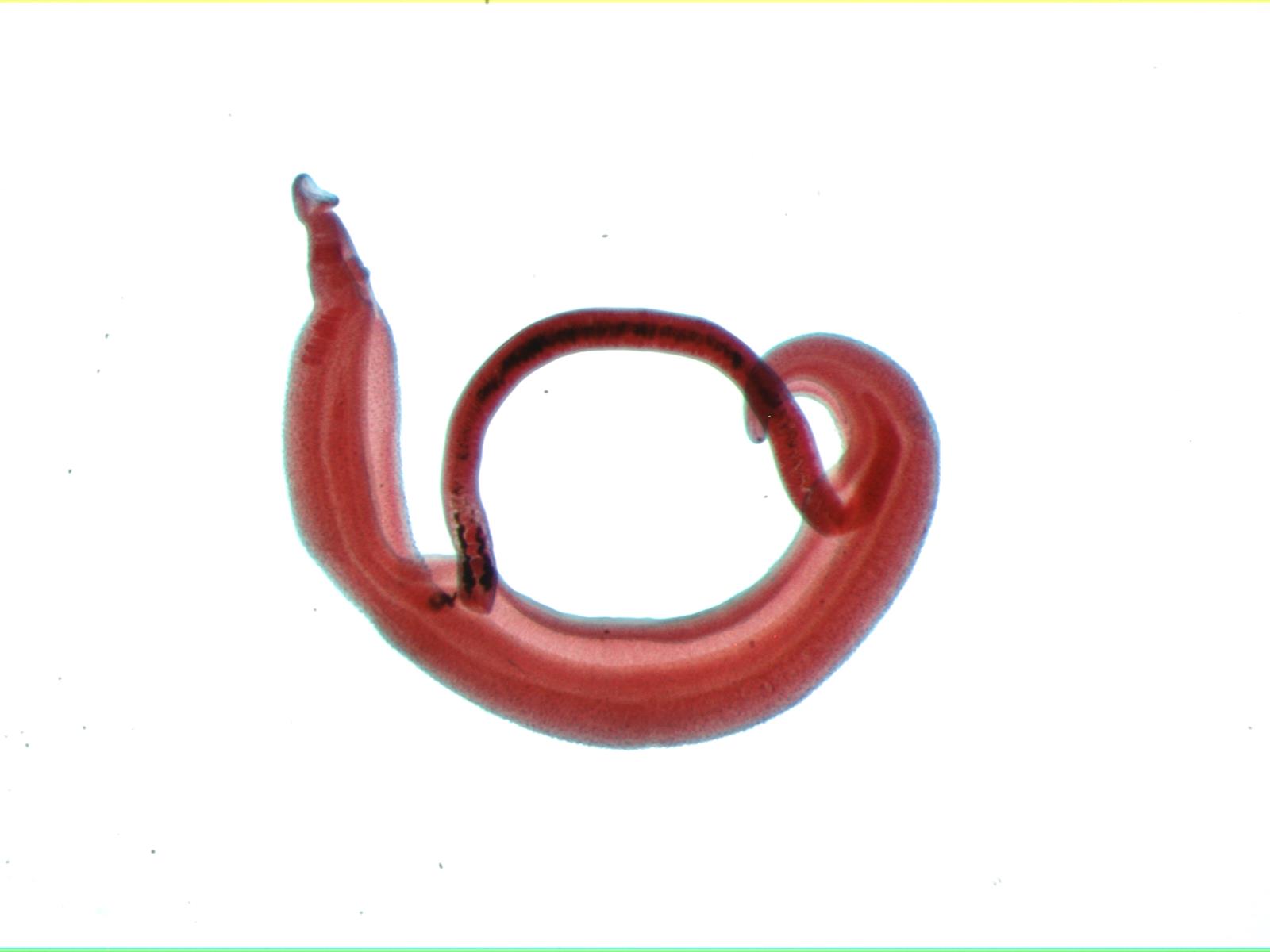 Schistosoma cercaria
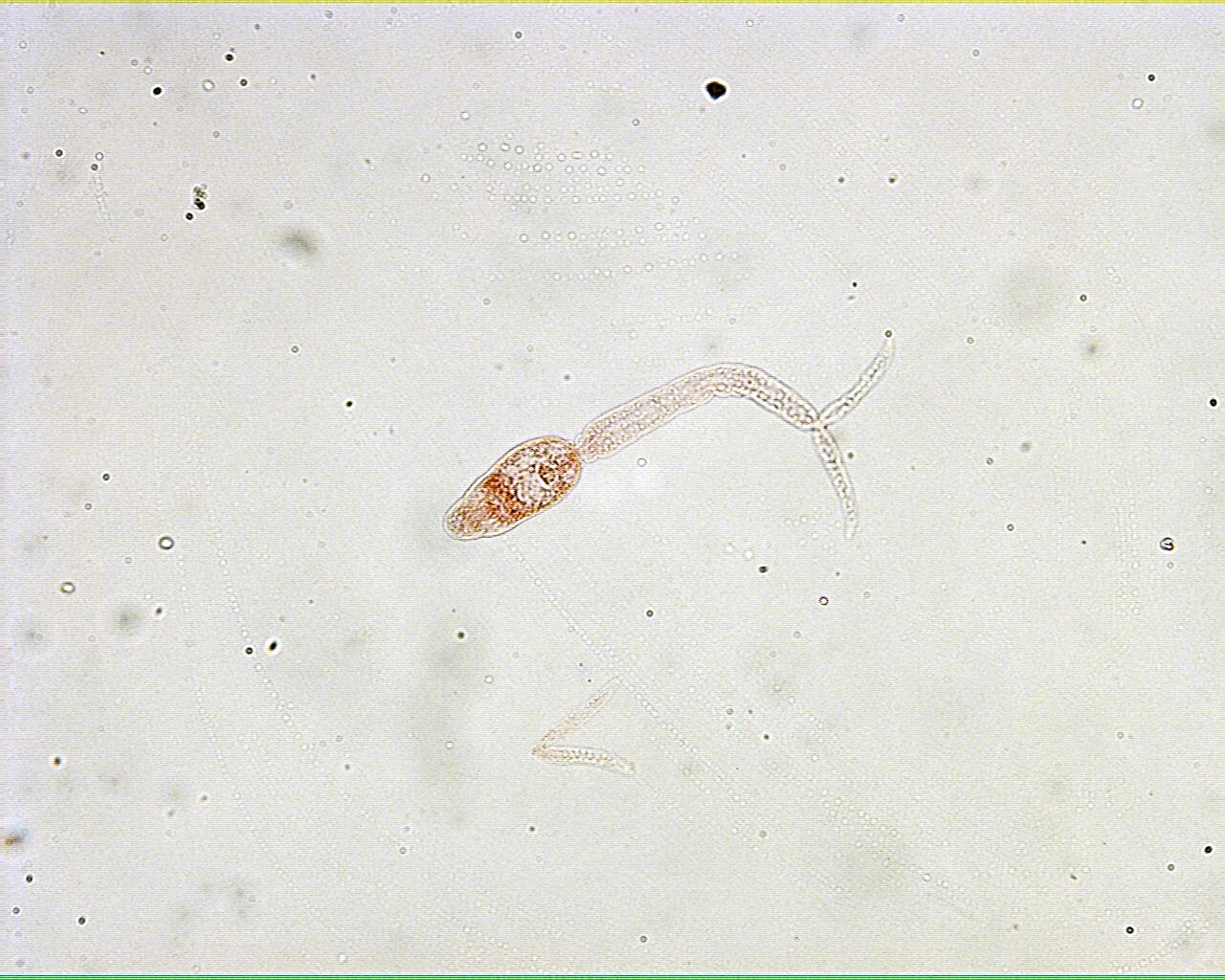 Tapeworm scolex
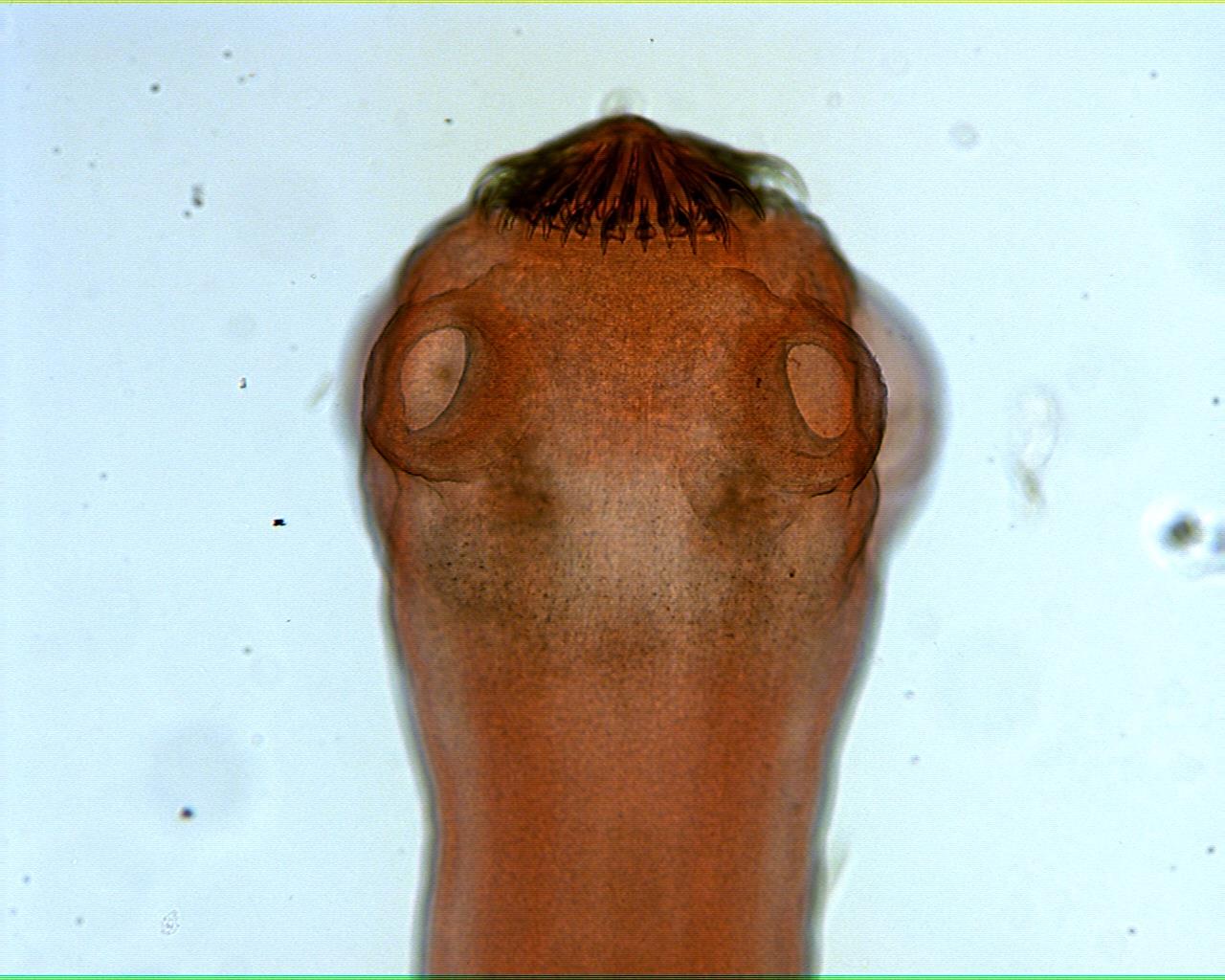 Tapeworm mature proglottid
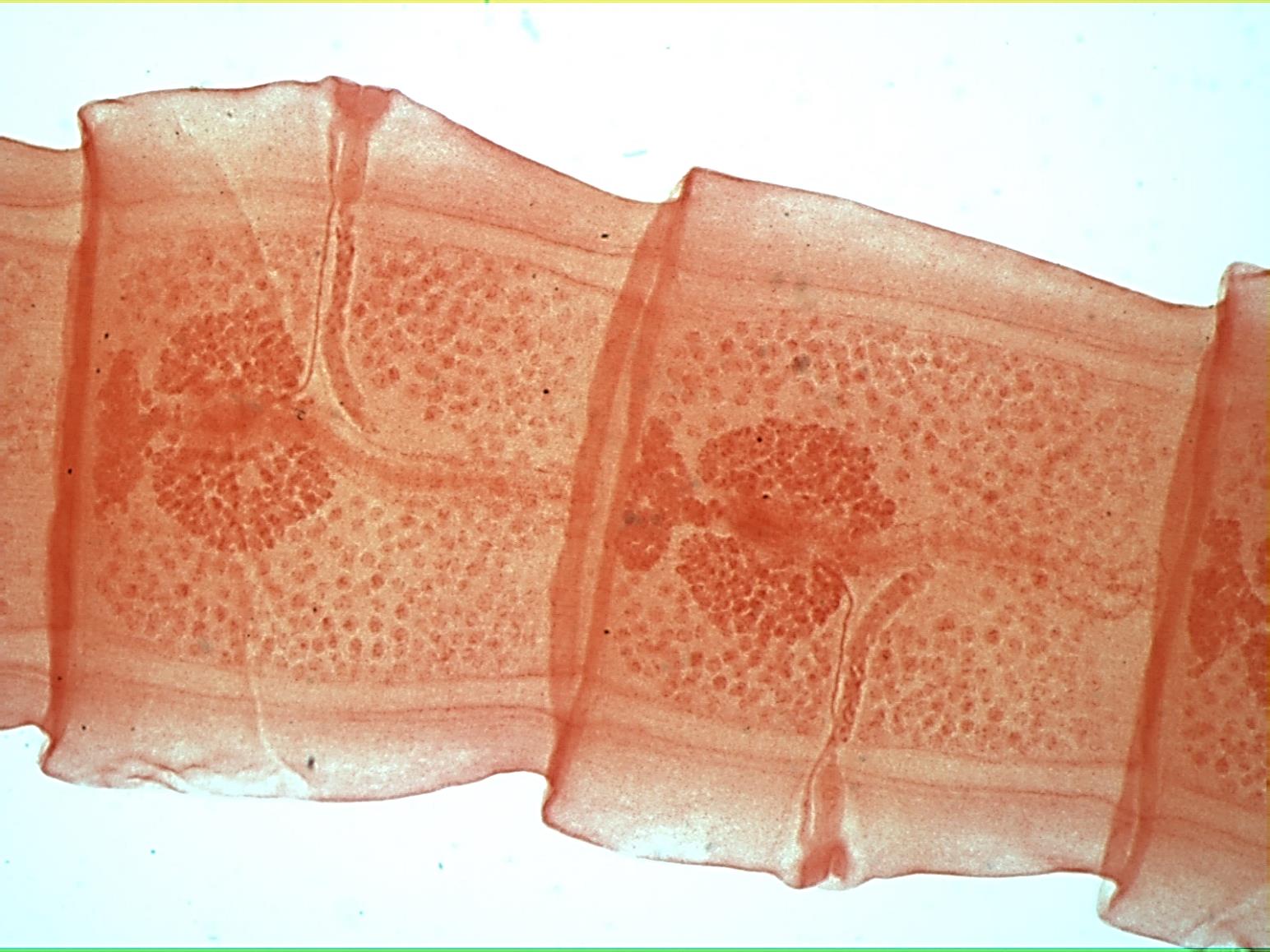 Ascaris xs
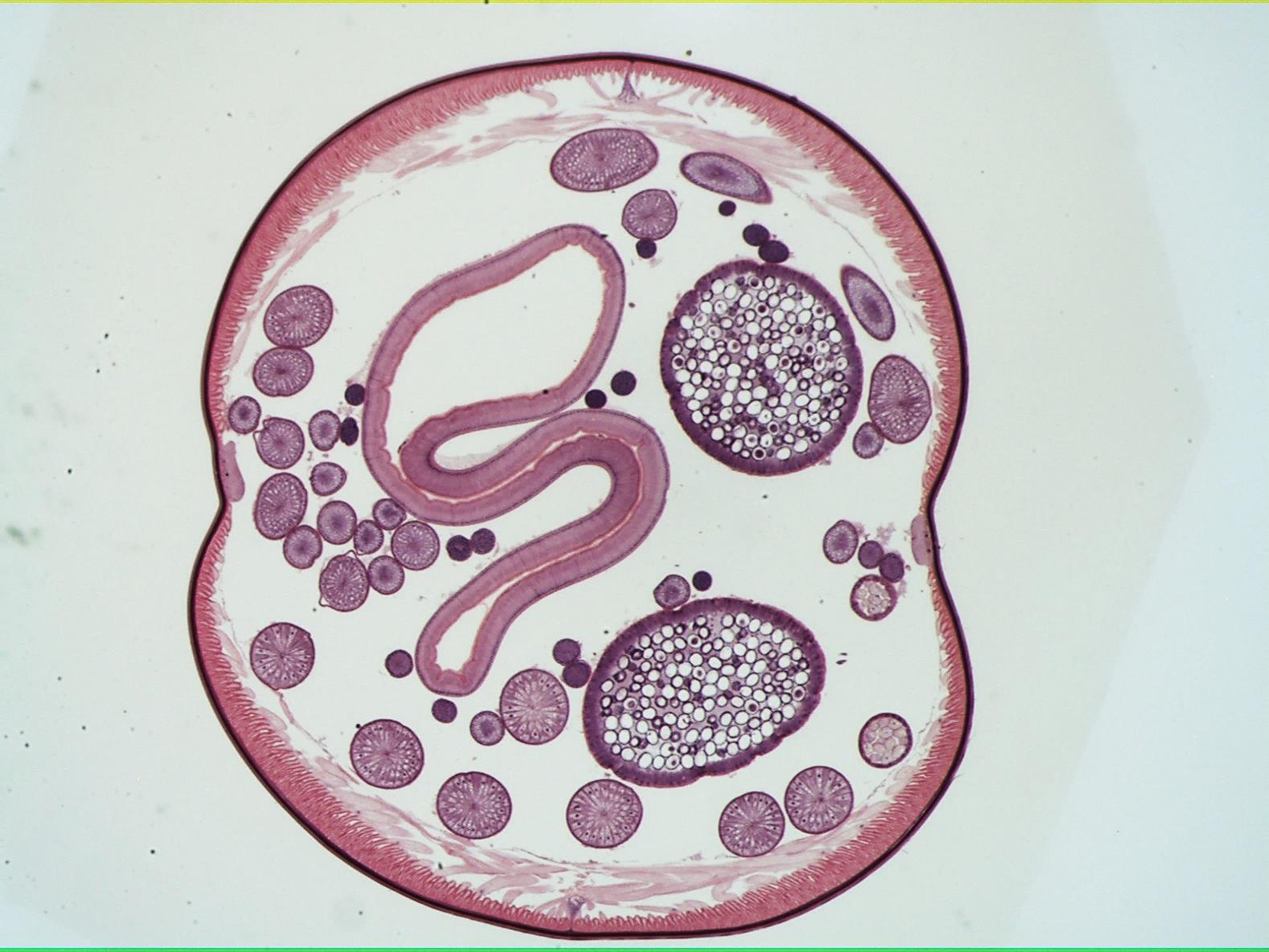 Ascaris xs 40X
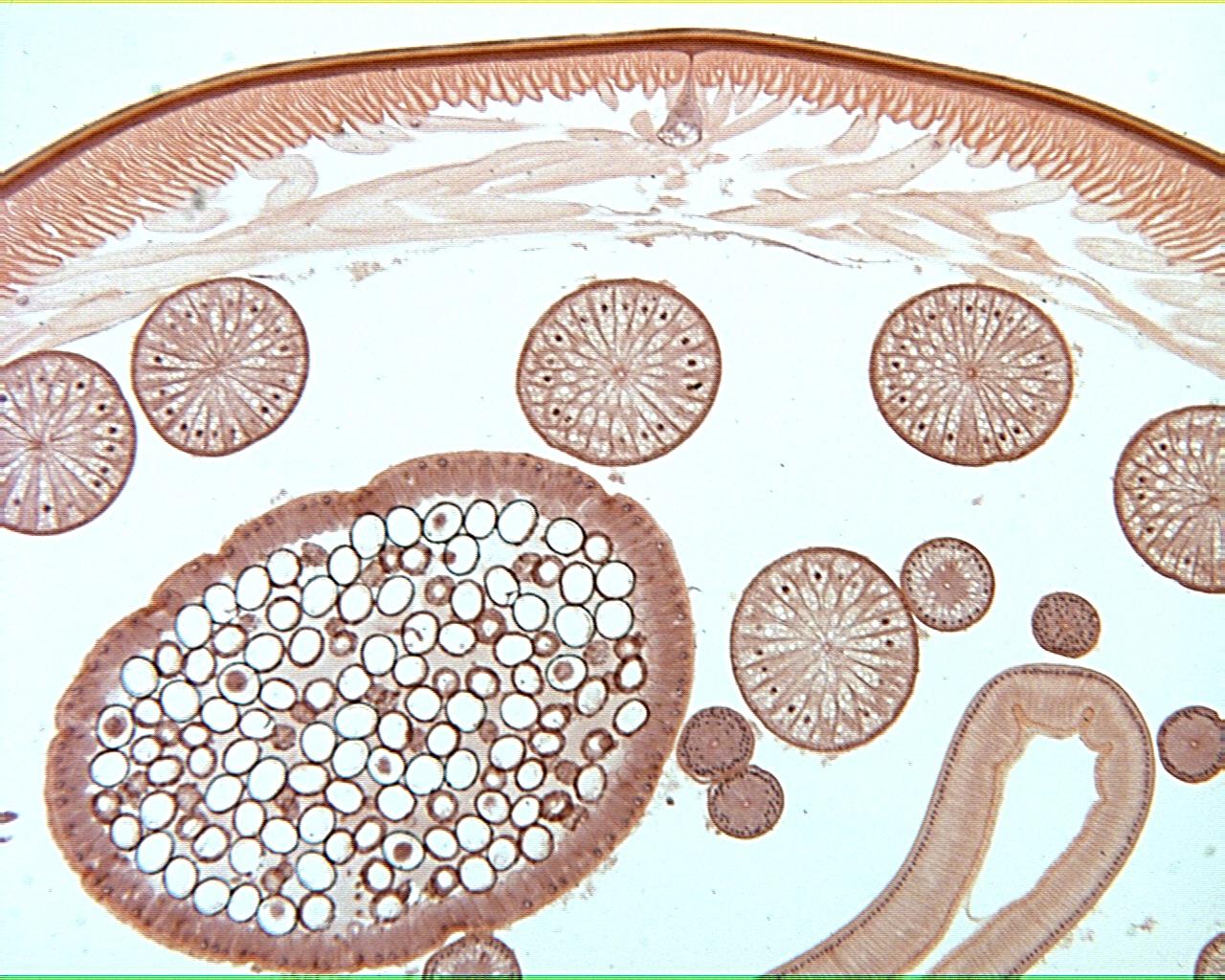 Ascaris xs 100X
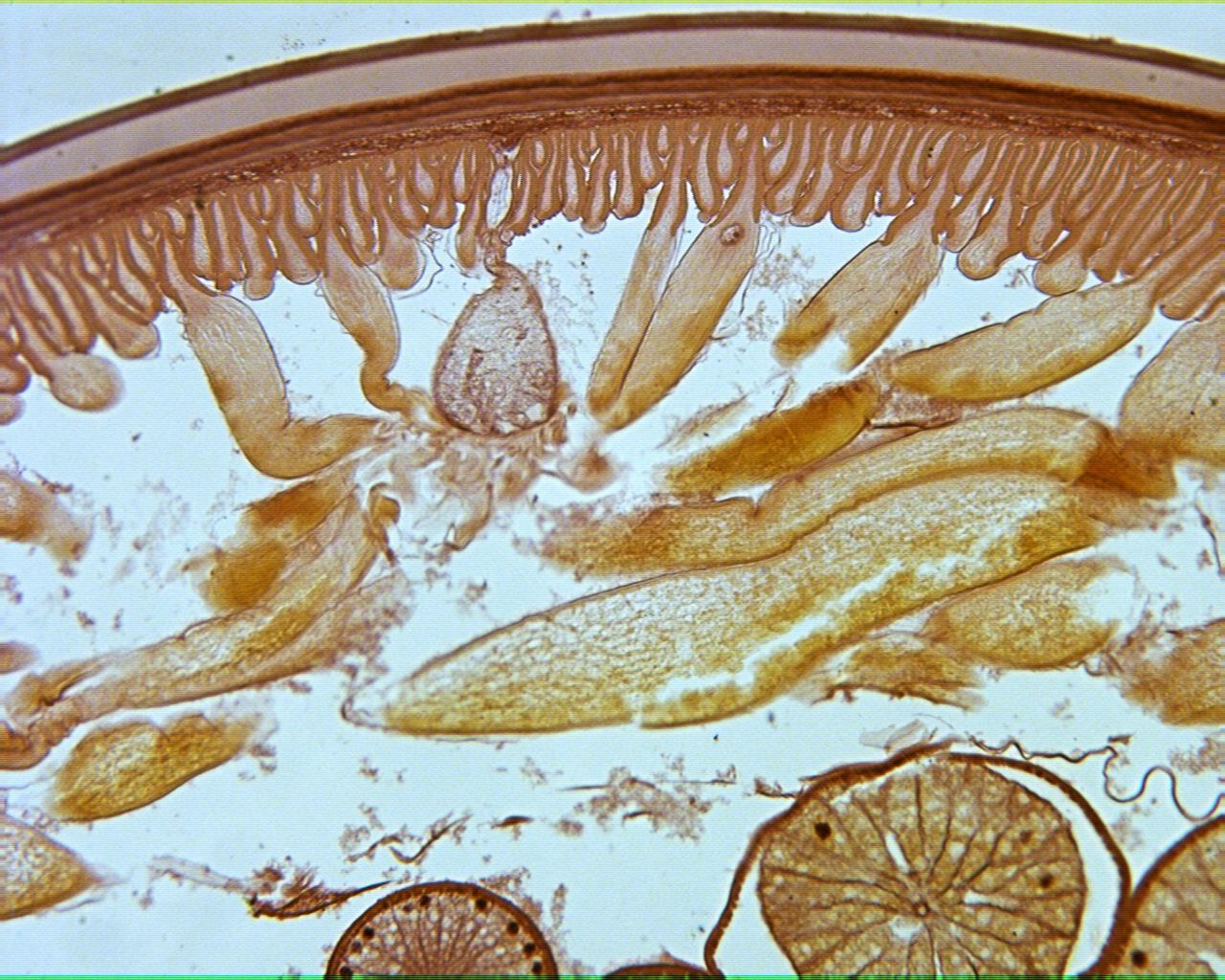 Ascaris xs 40X
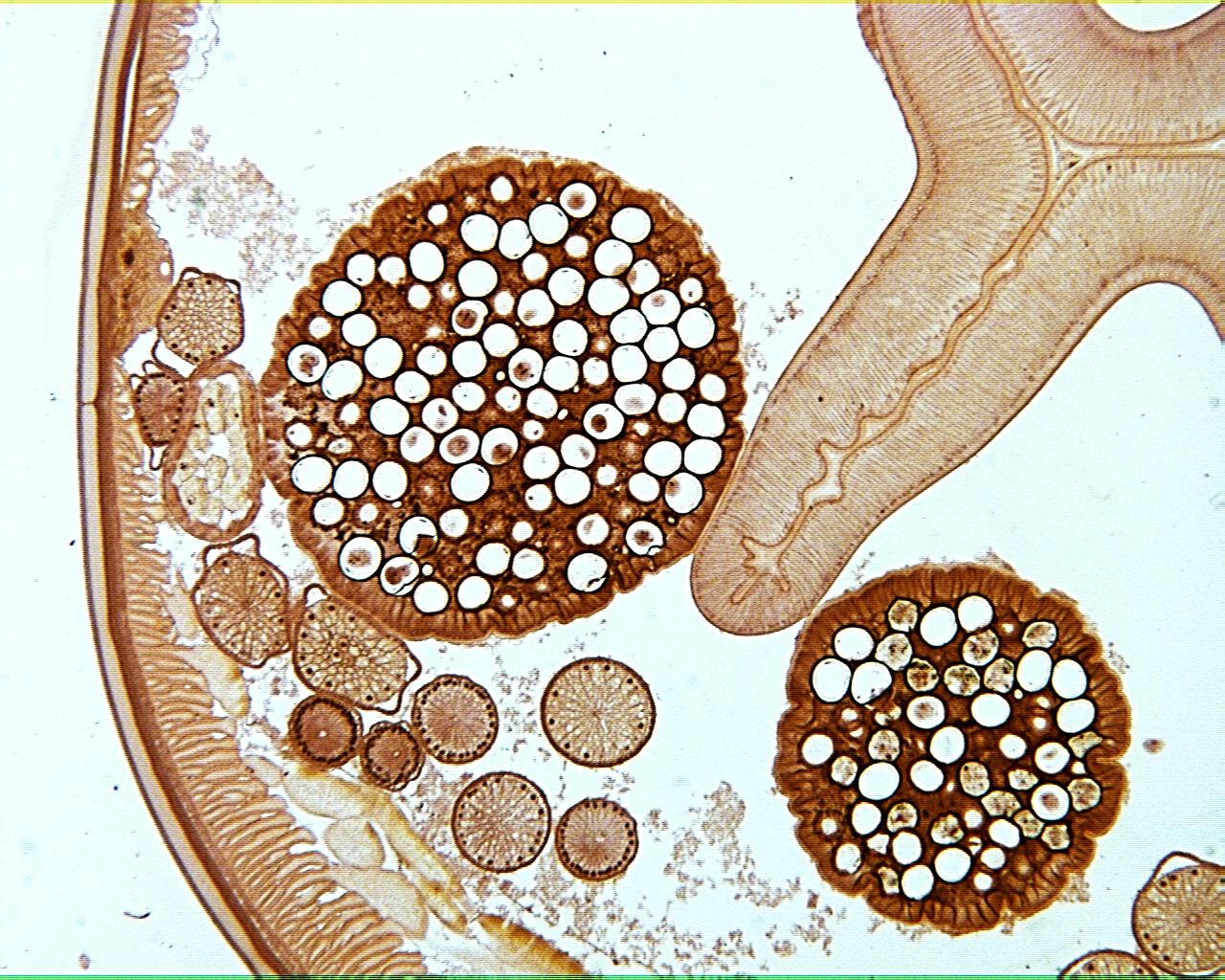 Ascaris xs 100X
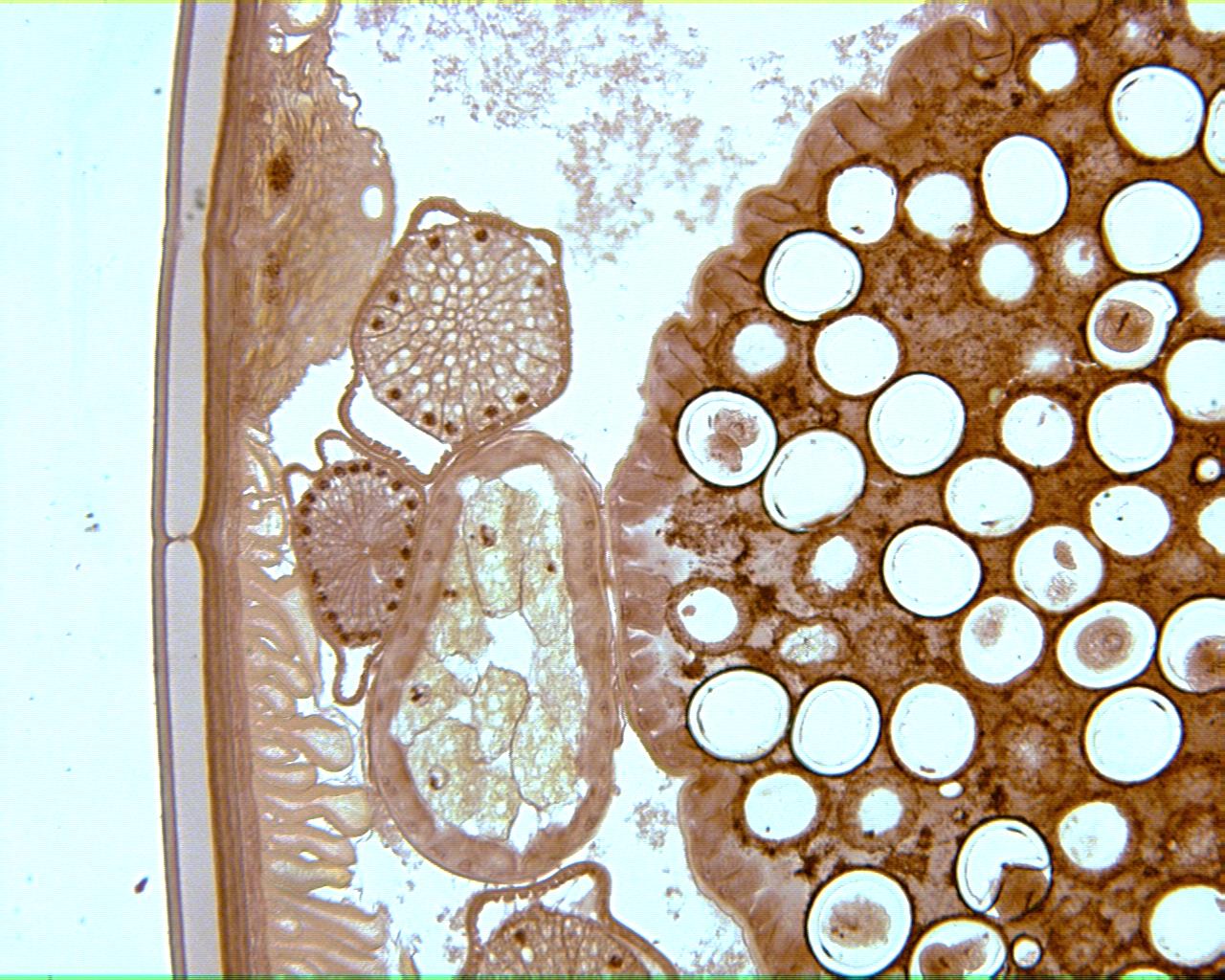 Trichinella in pig muscle
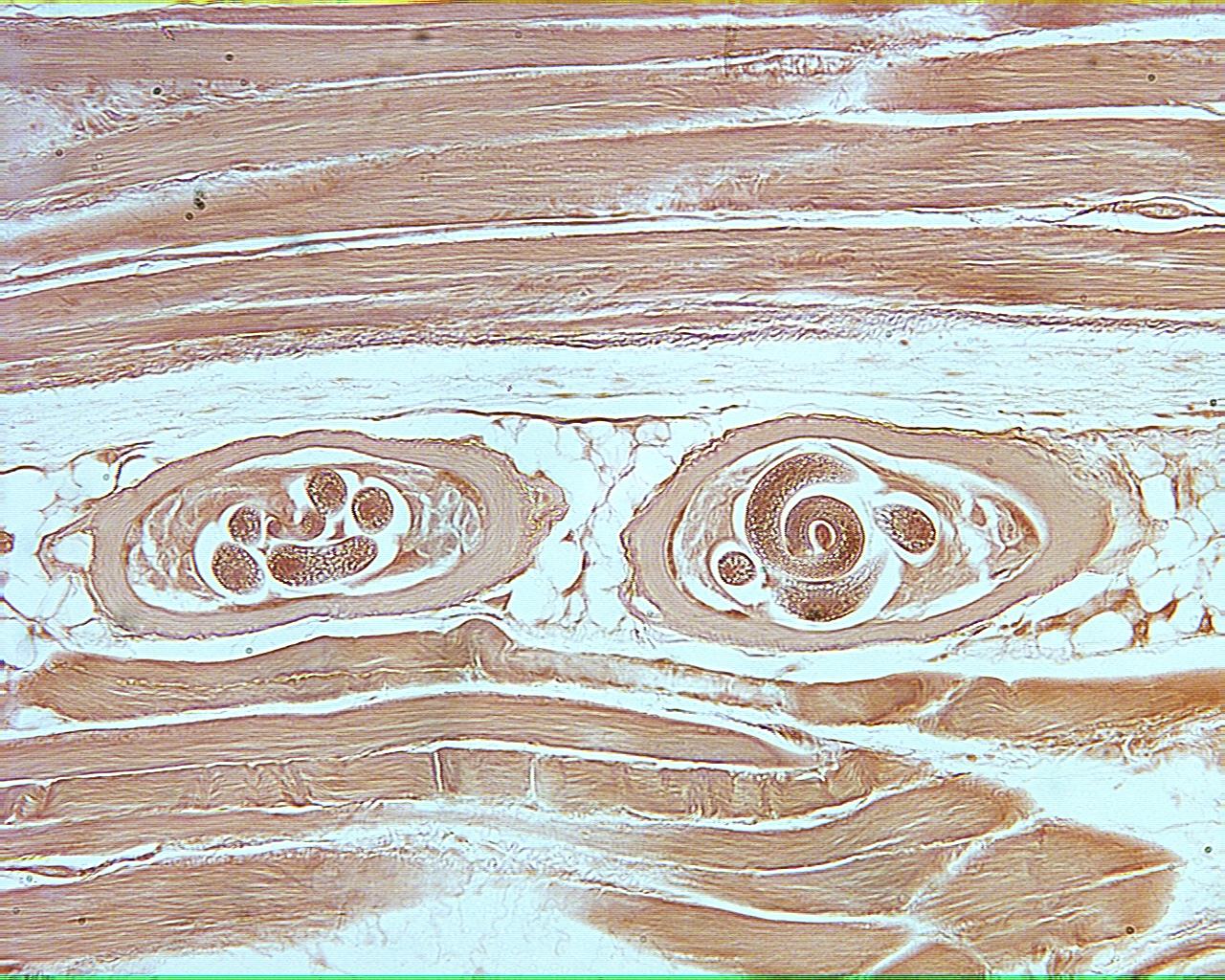 Trichinella in pig muscle
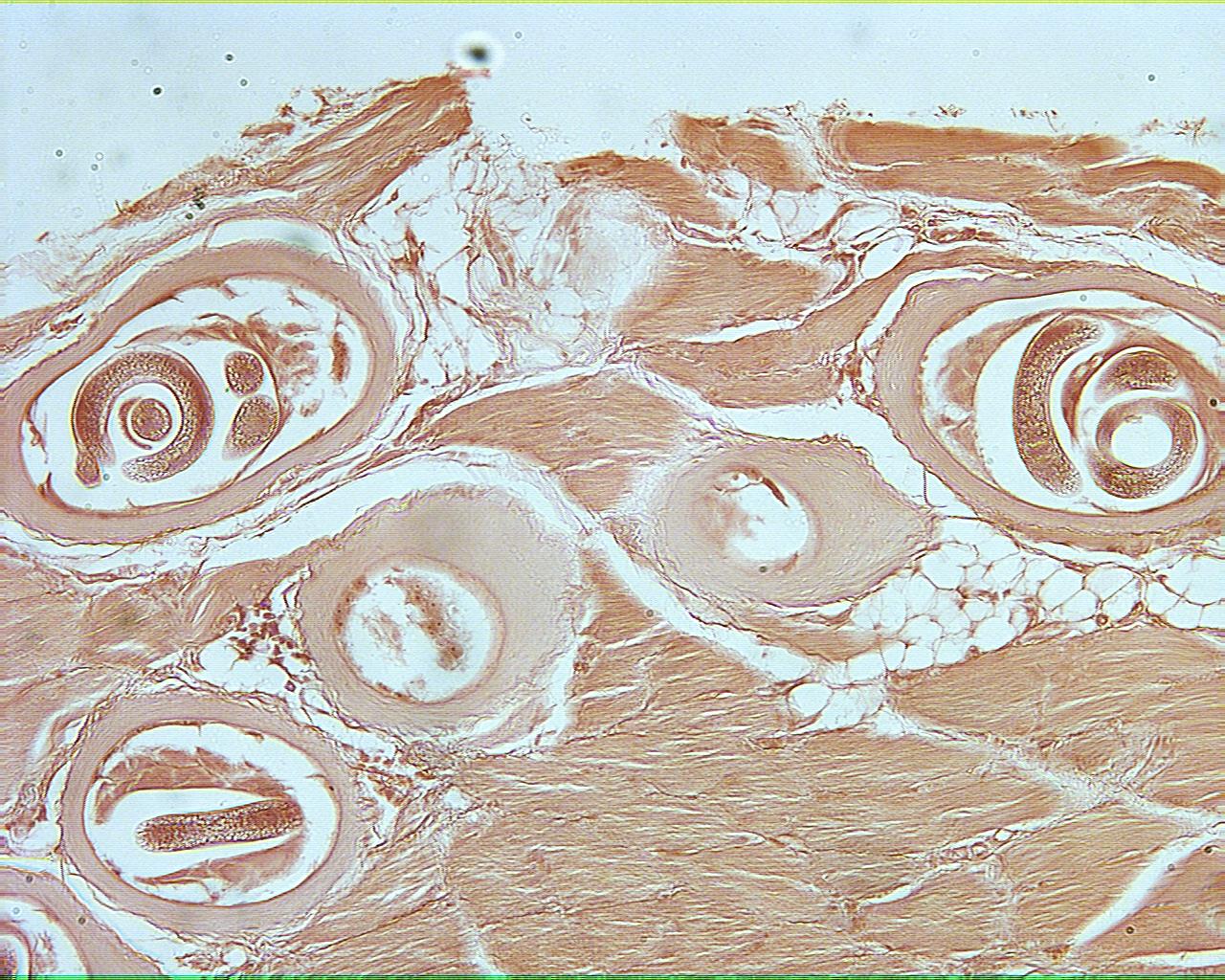 Planaria Model
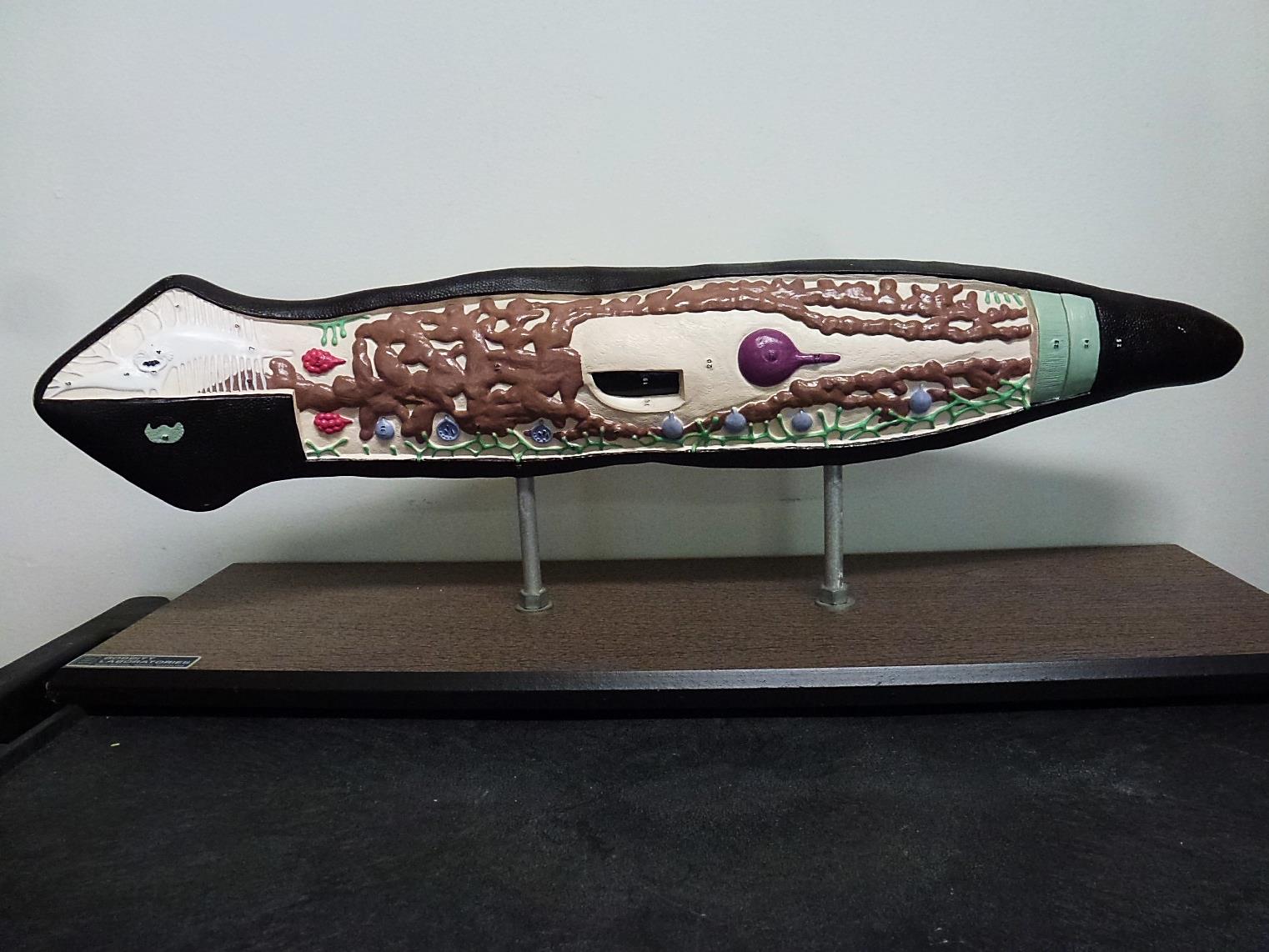 Generalized Fluke Model
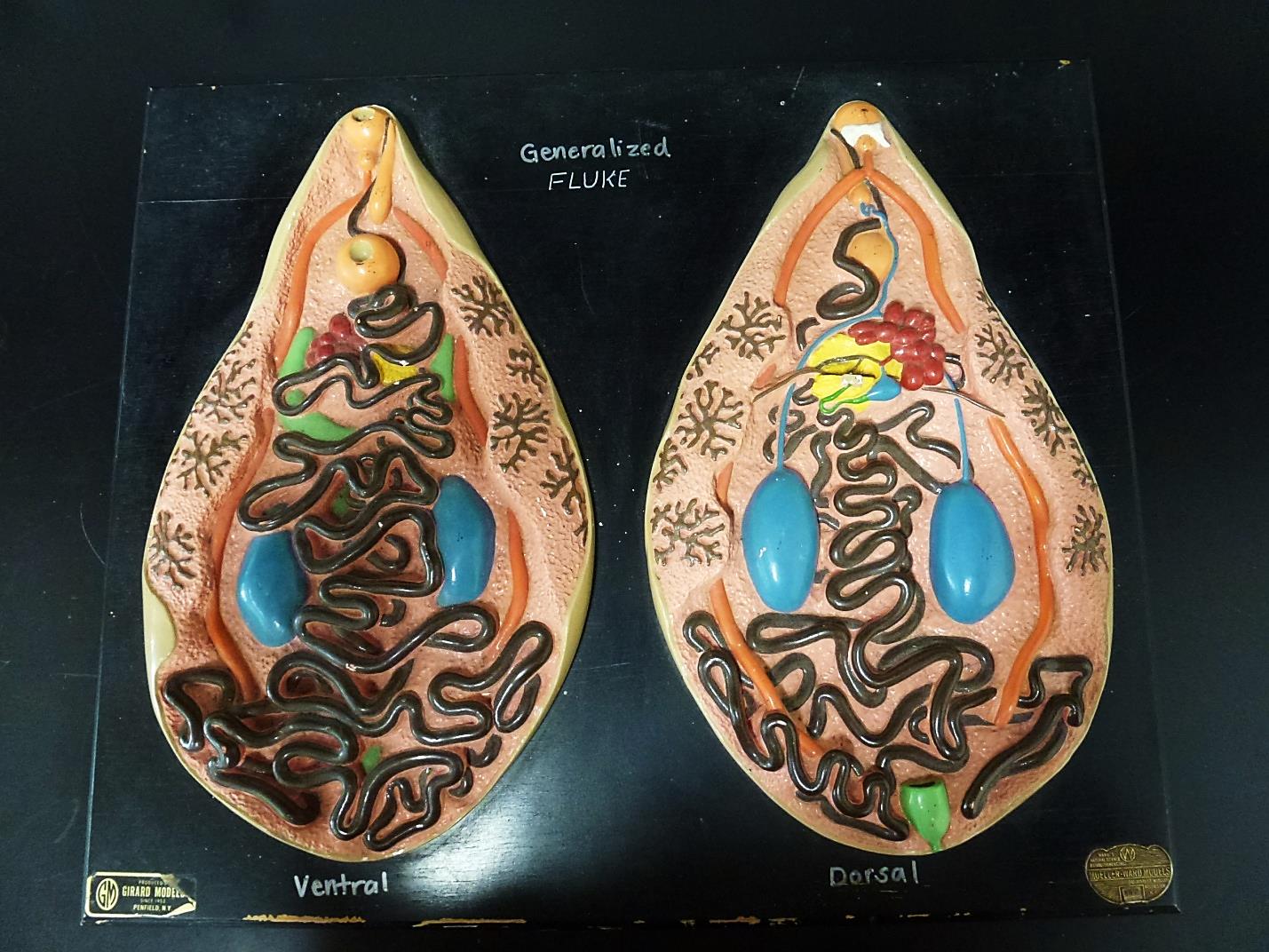 Tapeworm Scolex Model
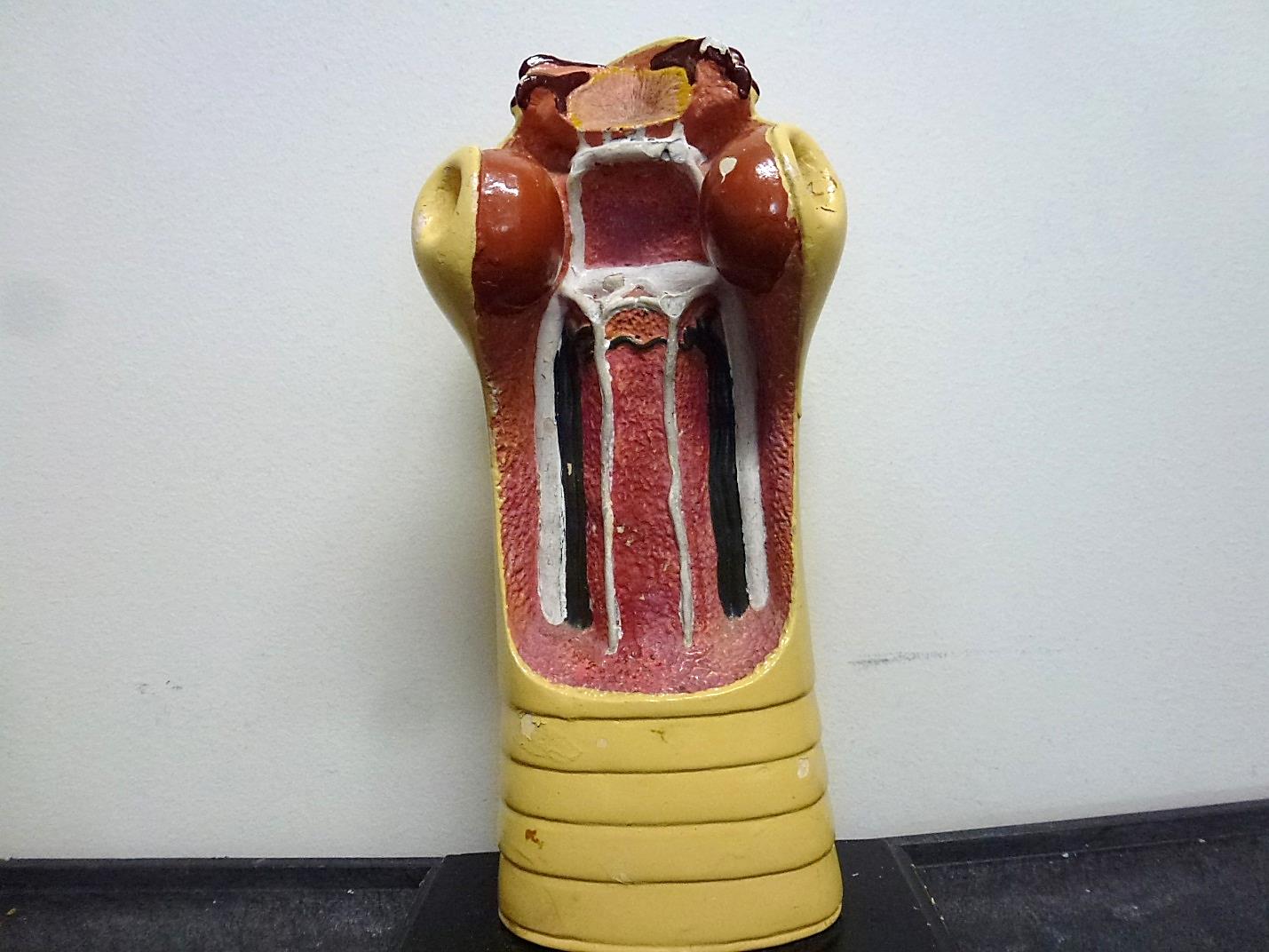 Tapeworm Proglottid Model
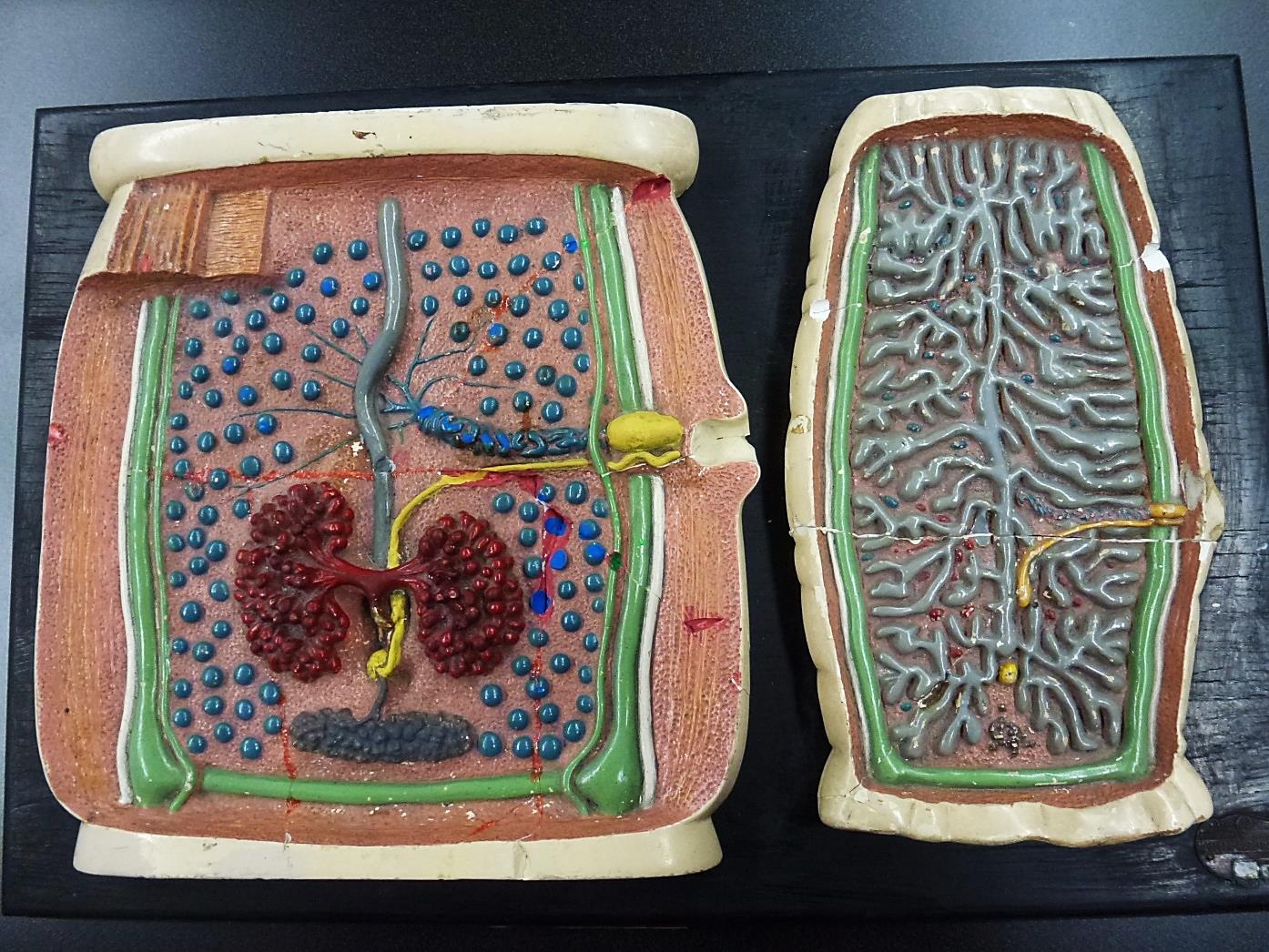